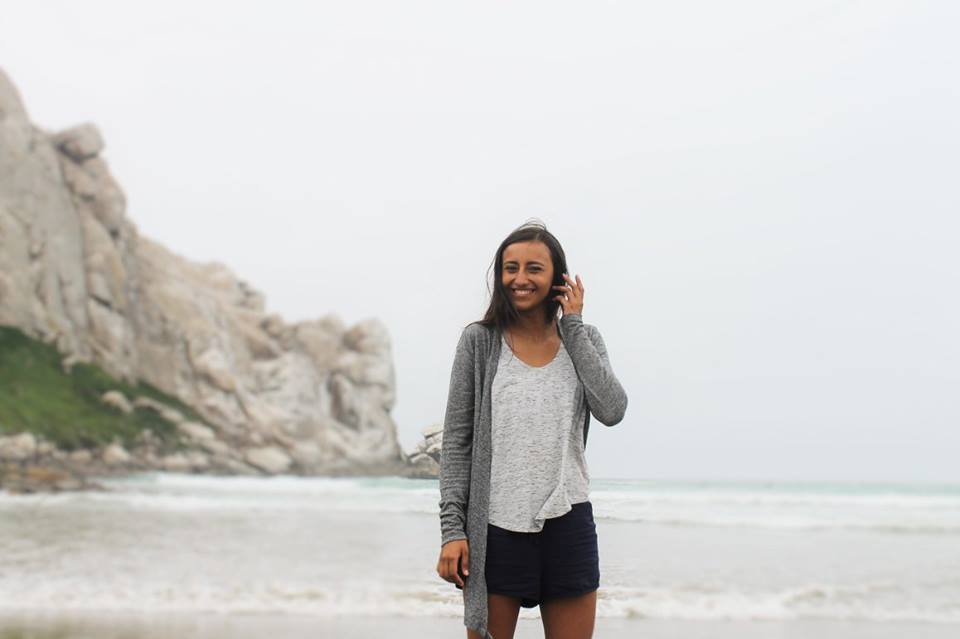 Maricruz Lira
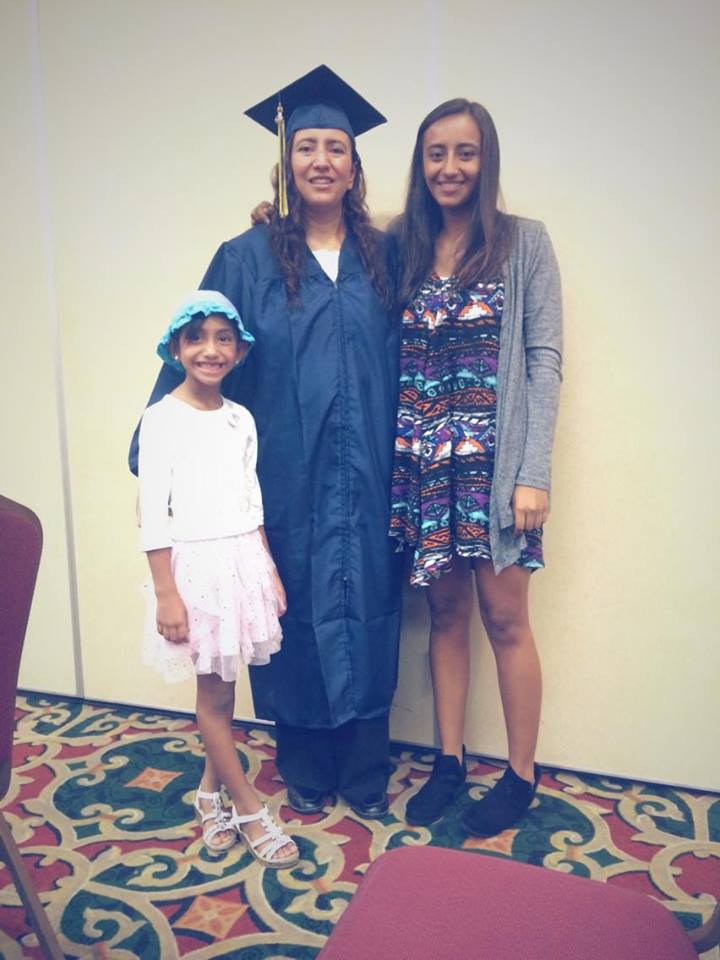 Sobre Mi
Soy la hija mayor de 6.
Tengo que ser un buen ejemplo para mis hermanos.
A mi familia, le encanta viajar y explorar.
Mis padres son trabajadores fuertes.
La graduación de mi mama fue algo muy especial.
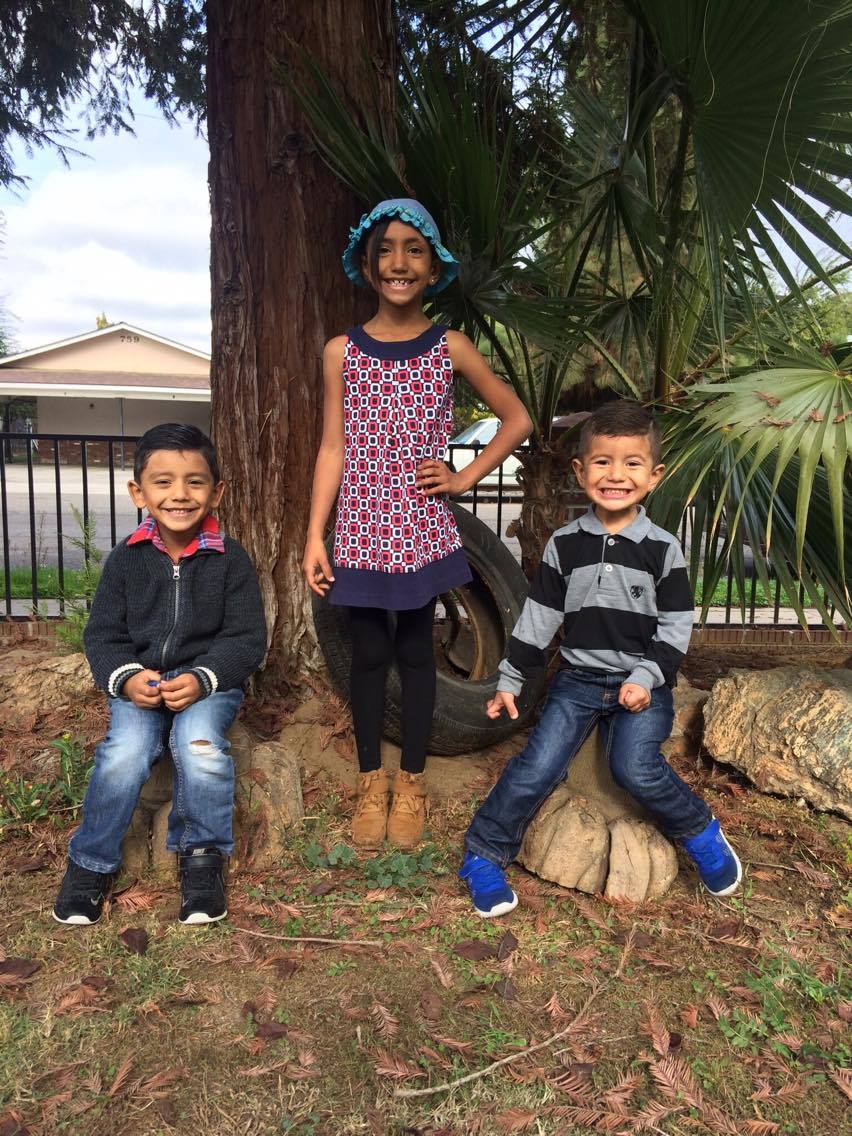 [Speaker Notes: Aveces me siento precionada porque se que mis hermanos y hermanas me miran a mi como ejemplo.
Naci en Lindsay, CA]
High School Experience
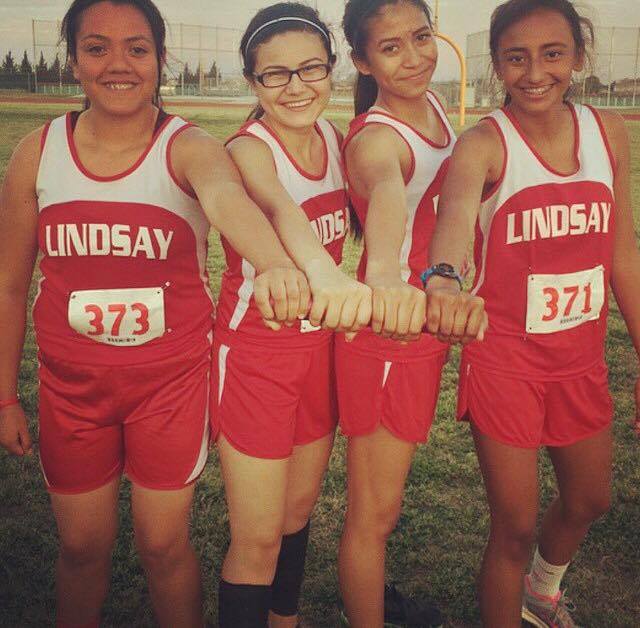 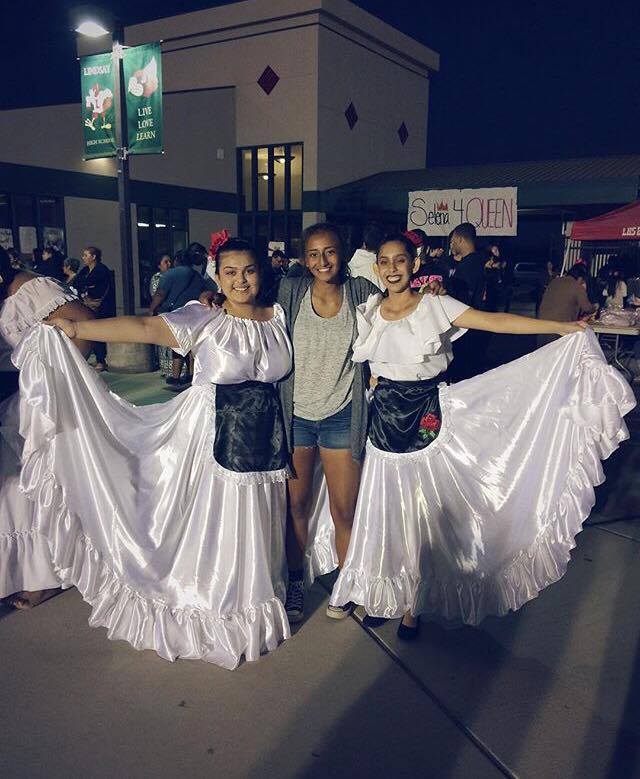 CLUBS: My Voice, Ballet Folclórico, CSF, REAP, & Red Zone.
SPORTS: Swimming, Soccer, and Track & Field.
Mentally and physically challenged with sports and level 4s.
Learned to be organized.
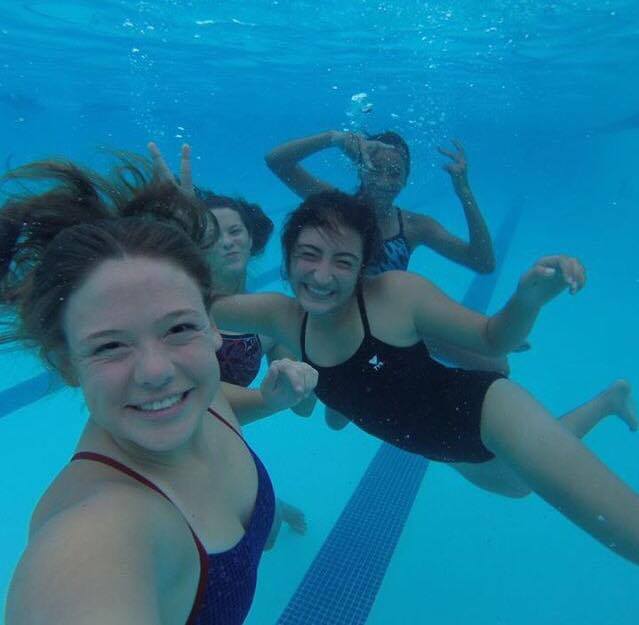 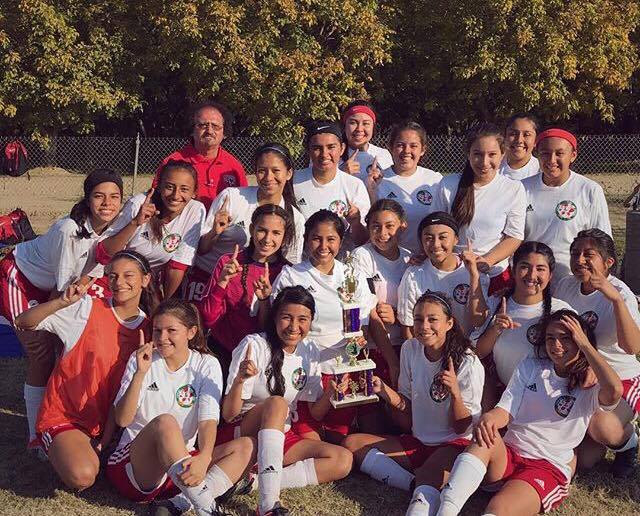 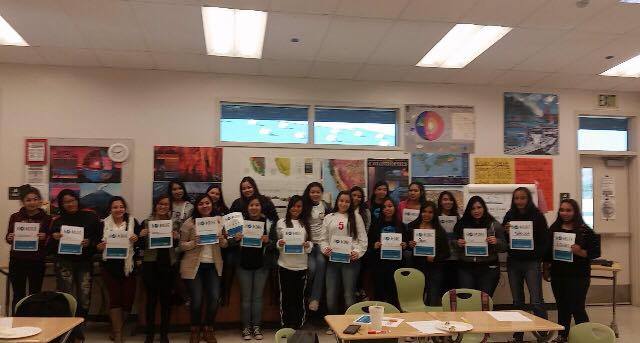 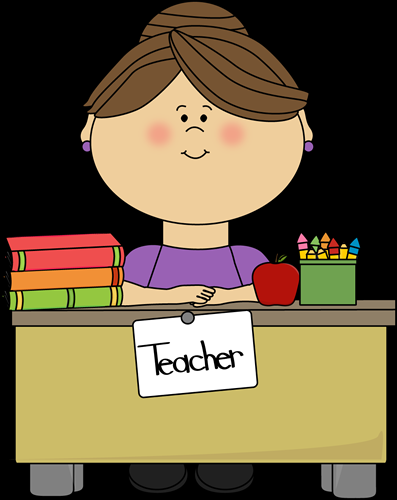 Job Shadow
1st grade teacher from Jefferson Elementary.
Working with kids.
Eye-opening experience.
Memorable moment.
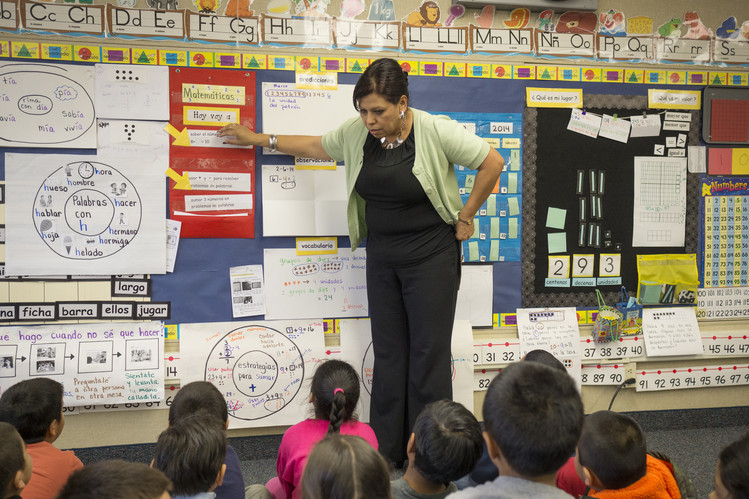 [Speaker Notes: It wasn’t something I’d see myself in, but I learned that I would enjoy working with kids.]
Camino Escolar
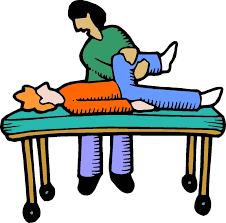 Ciencia de salud.
Terapia Física
Es un trabajo practico.
Me ha permitido explorar ese campo.
Me ha enseñado como buscar nuevas oportunidades.
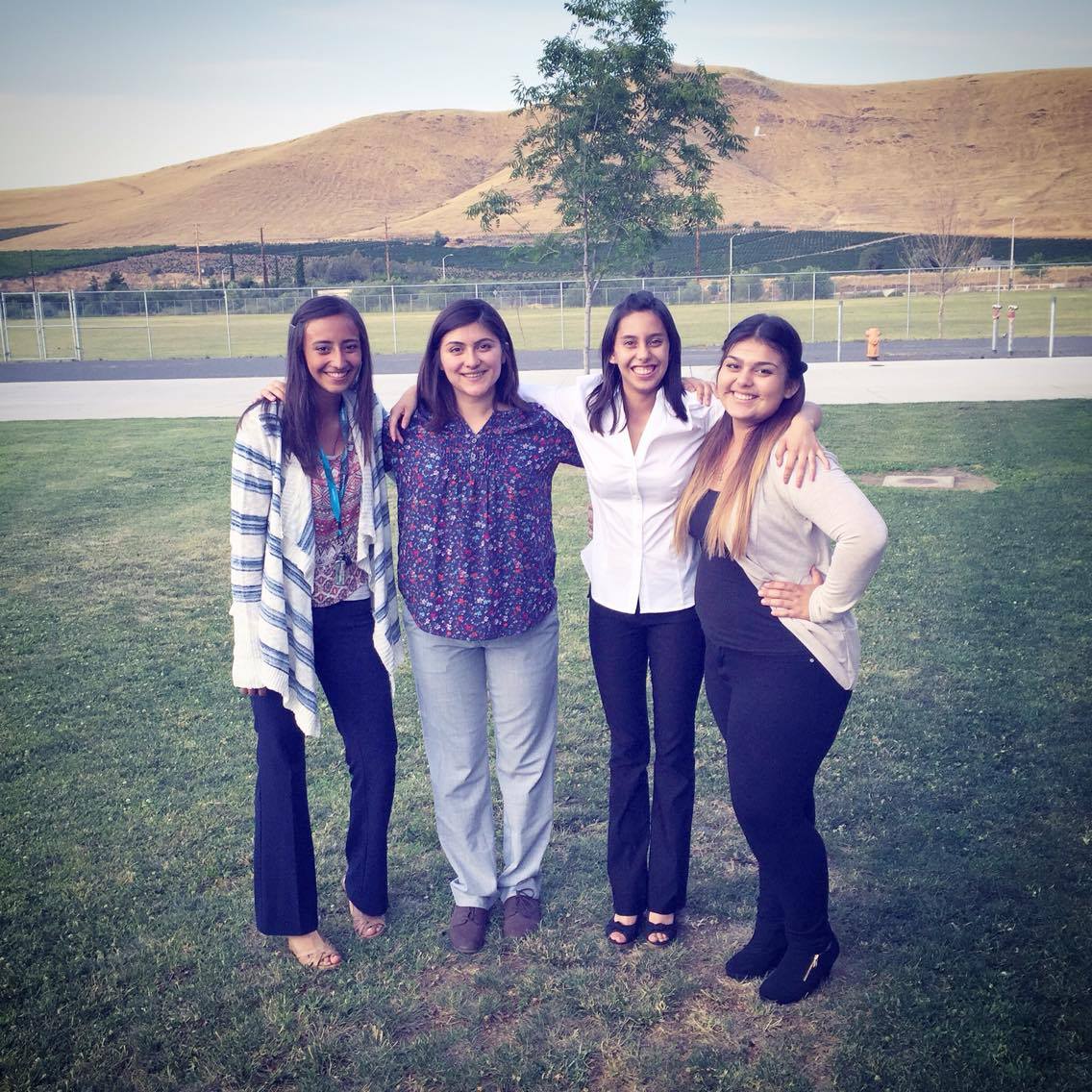 [Speaker Notes: Ive opened up, I not only learn about nursing and CNA, but also searched on my own about physcial therapy.]
Después de la Secundaria
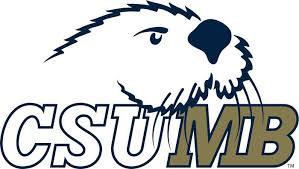 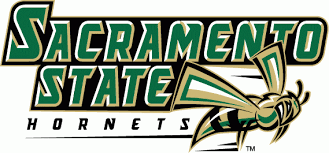 Atender una universidad de 4 anos.
CSU’s
Especializar en Kinesiología
Apoyo financiero.
FAFSA
REAP
Becas
Metas.
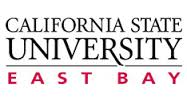 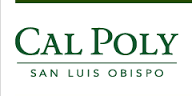 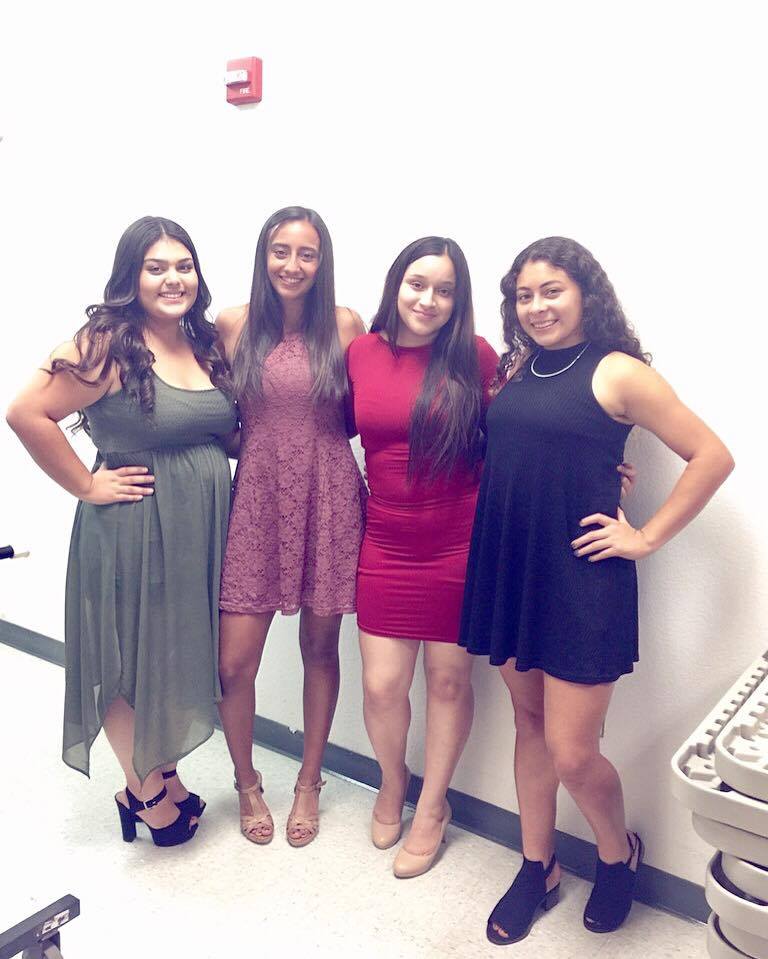 Leaving LHS
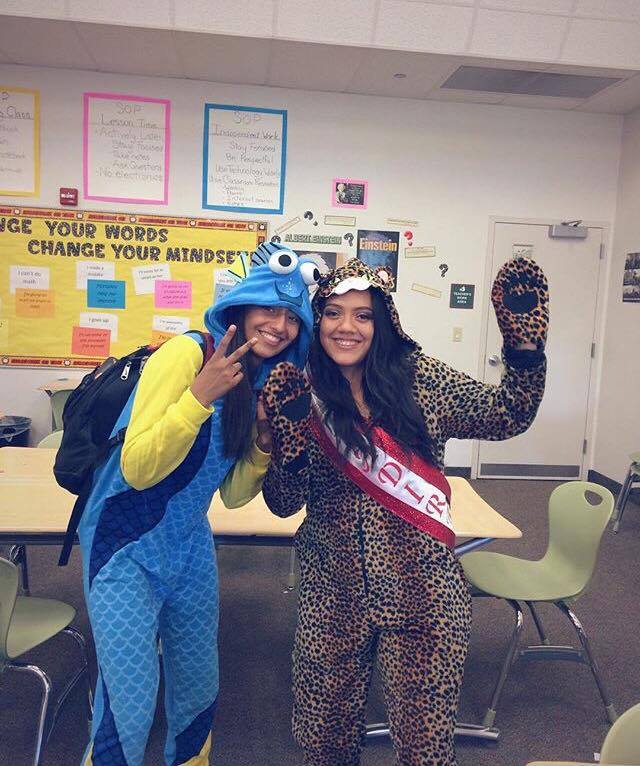 Thankful for all the staff at LHS.
I’ve learned to be responsible, and to communicate more.
Performance Based System
Allowed me to become independent.
Work for what I want.
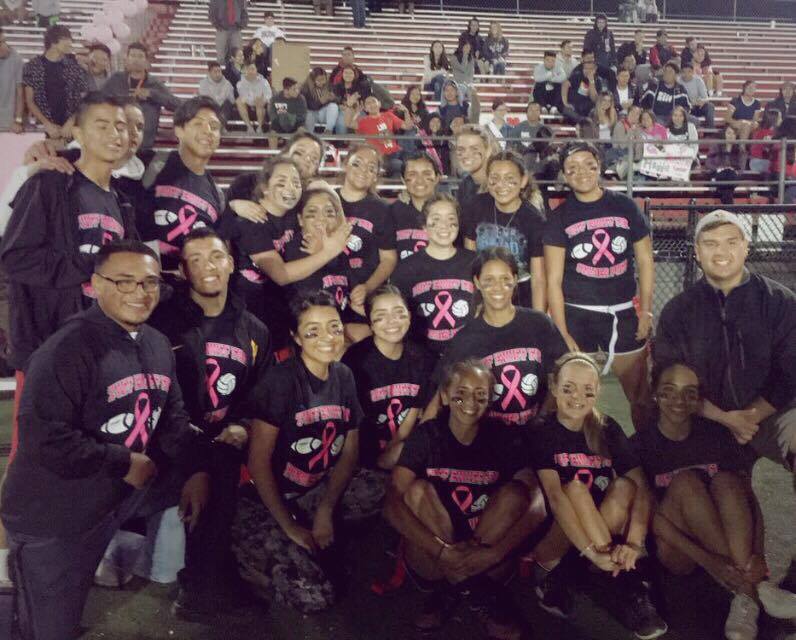 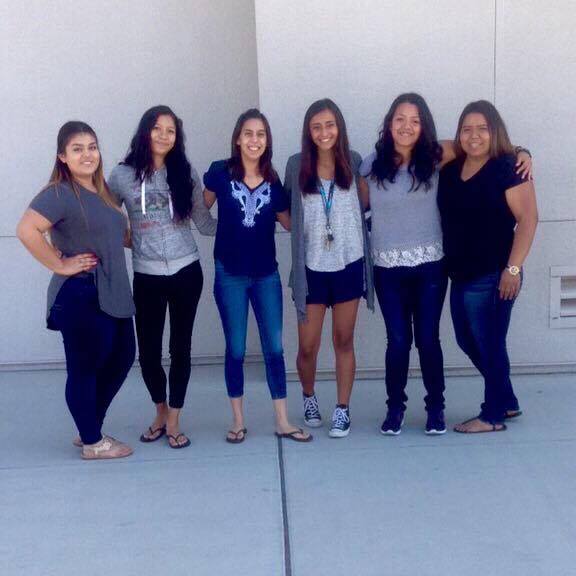 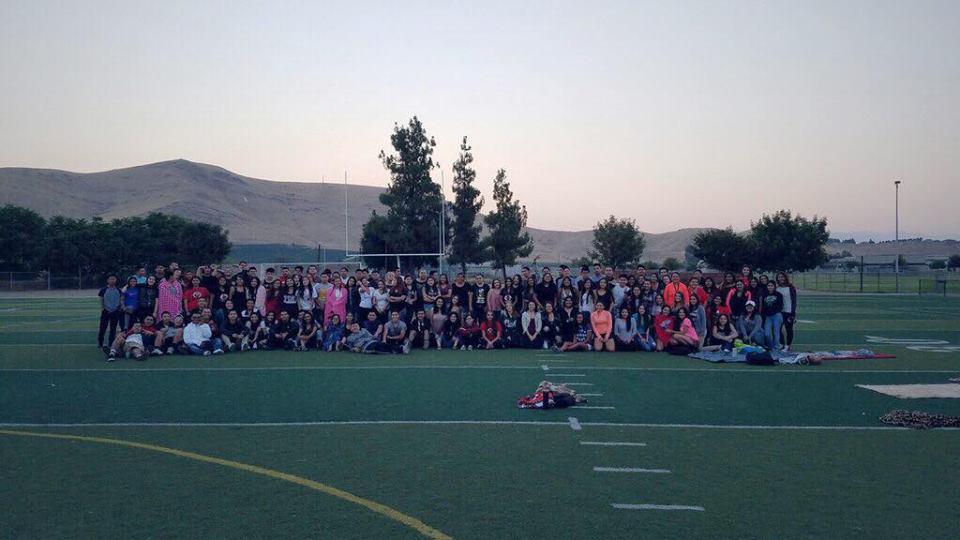 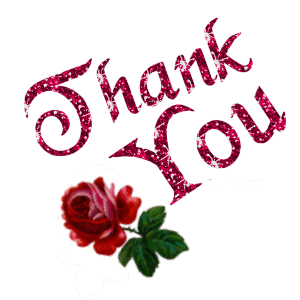 Questions?